Муниципальное автономное общеобразовательное учреждение лицей № 7
г.Томска
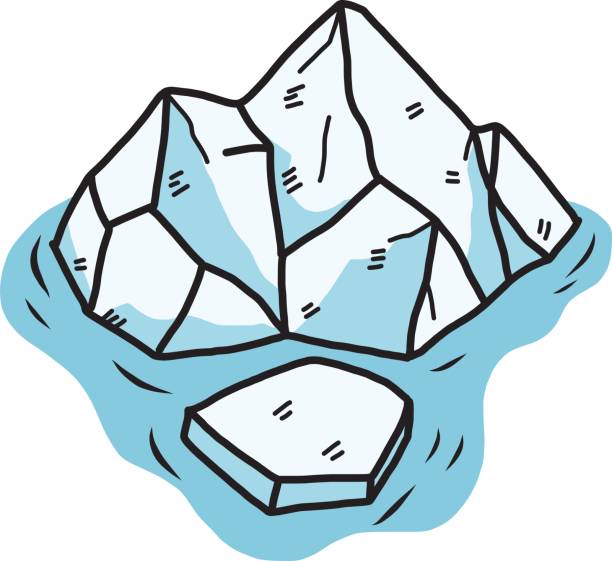 Проект по географии
<<Айсберги>>
Выполнила:ученица 5 “Ж”класса                                                                “Пугачева   Алиса”
Руководитель:учитель географии   Соломина.И.Г
Томск ,2022
ВВЕДЕНИЕ
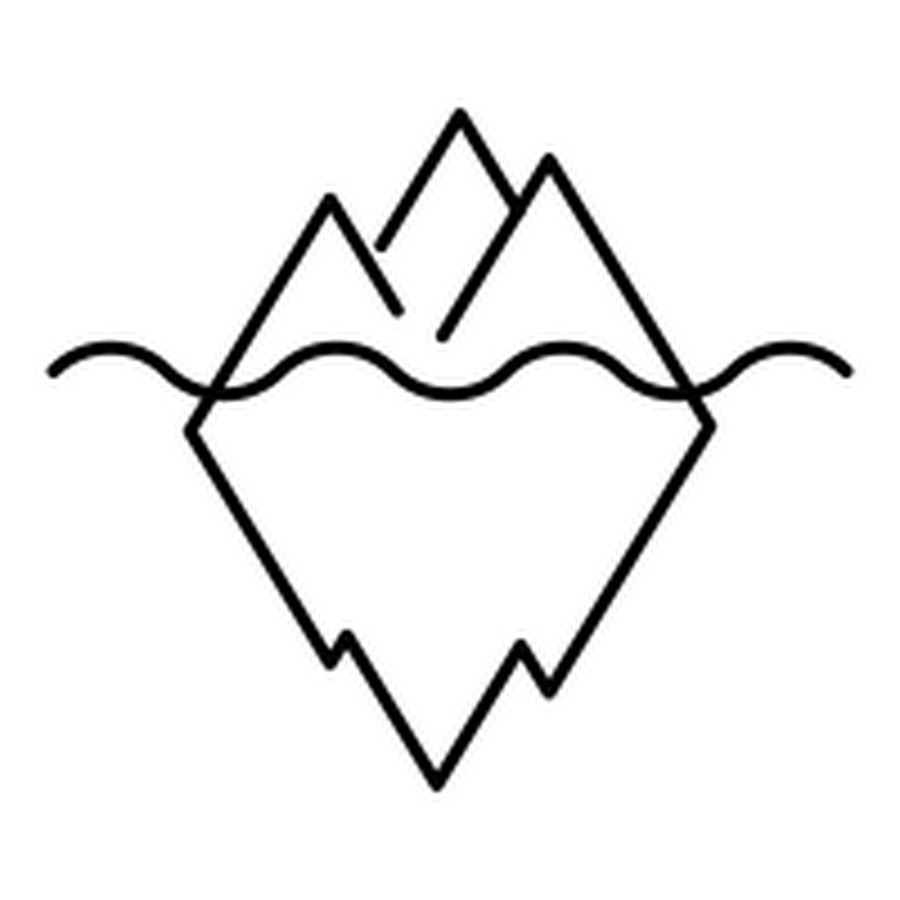 1.. Окружающий мир очень красив  и разнообразен.На сегодня существует множество разных видов айсбергов . И я хочу рассказать о них то что вы еще даже не могли знать.
2.. На земле 10% процентов занимают льды и айсберги . Айсберги очень опасны для людей  в случаи столкновения и у них есть множество фактов о которых я сегодня вам расскажу . Я хочу вам рассказать многое интересное про айсберги.
Цель проекта:познакомиться с понятием                    Айсберги
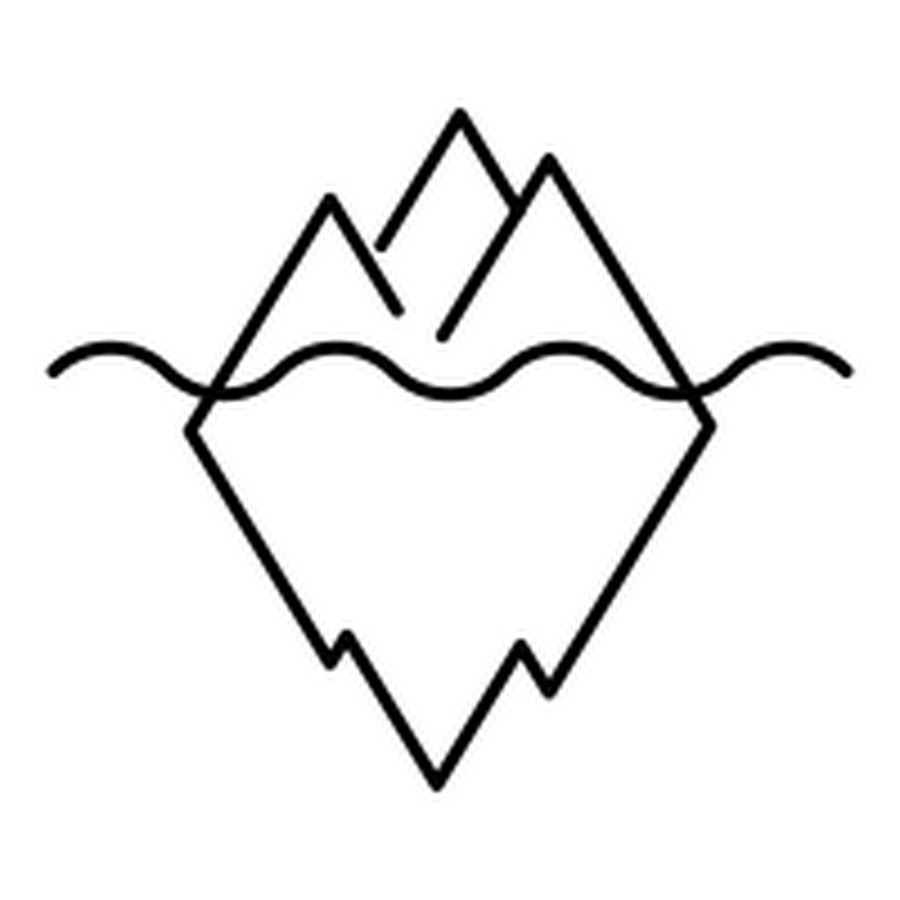 Задачи:
1.Изучить литературу по данному вопросу
2.Узнать что такое Айсберги
3.Узнать много разной информации по  данной теме
4.Оформить работу и сделать презентацию
Методы
1.Работа с источниками  информации:
Дополнительная литература,энциклопедия
,книги,интернет ресурсы.

2.Сравнение,анализ,описание.
В этом проекте я расскажу  о понятие про Айсберги чем они опасны какие виды айсбергов существует  и 
Множество фактов про Айсберги.
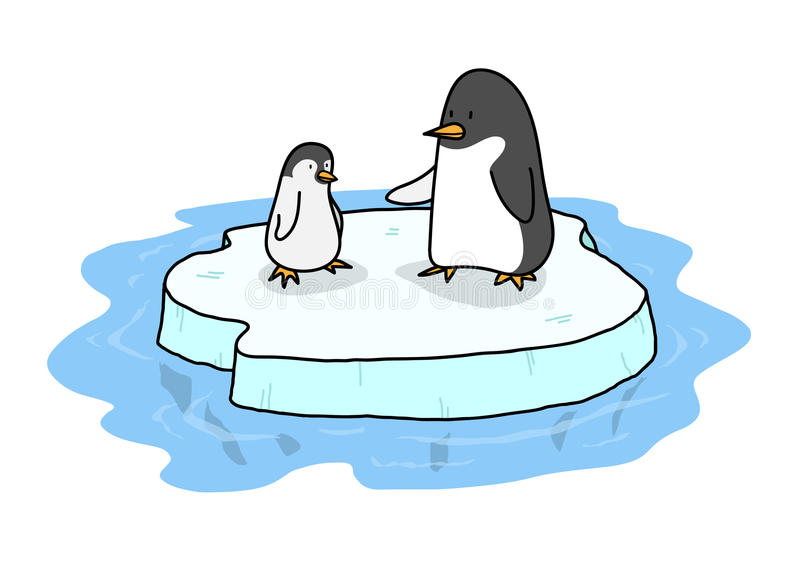 Понятие про Айсберги
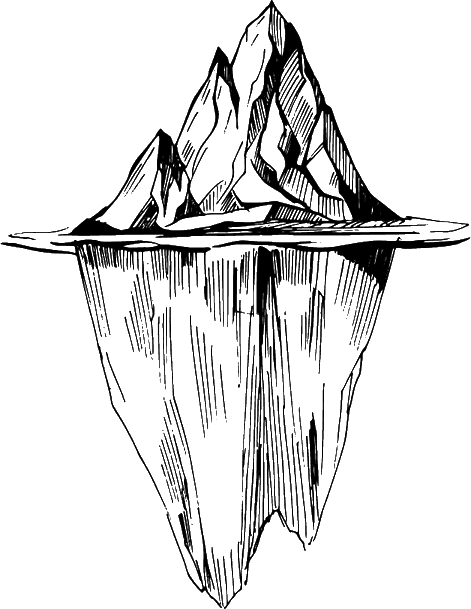 Крупный свободно плавающий кусок льда в океане или море. Как правило, айсберги откалываются от шельфовых ледников. Поскольку плотность льда составляет 920 кг/м³, а плотность морской воды - около 1025 кг/м³, то около 90% объёма айсберга находится под водой. Следовательно, 10% объёма айсберга находится над водой. Многолетние снегопады, уплотнение снегового покрова вызывают рост айсберга, превращая его как бы в совокупность из миллиардов крошечных ледяных зеркал, отражающих свет.
Типы Айсбергов
1.Шельфовые Айсберги. Рождаются в Антарктиде, характеризуются огромными размерами и относительно плоской поверхностью.

2.Айсберги Выводных Ледников . Наблюдаются как на севере, так и на юге планеты. Форма поверхности может быть самой разной: плоской, односкатной, гористой.

3. Айсберги  Покровных Ледников Поверхность довольно ровная, но наклонена в одну сторону. Преобладают возле Антарктиды, но встречаются и в окрестностях Гренландии.
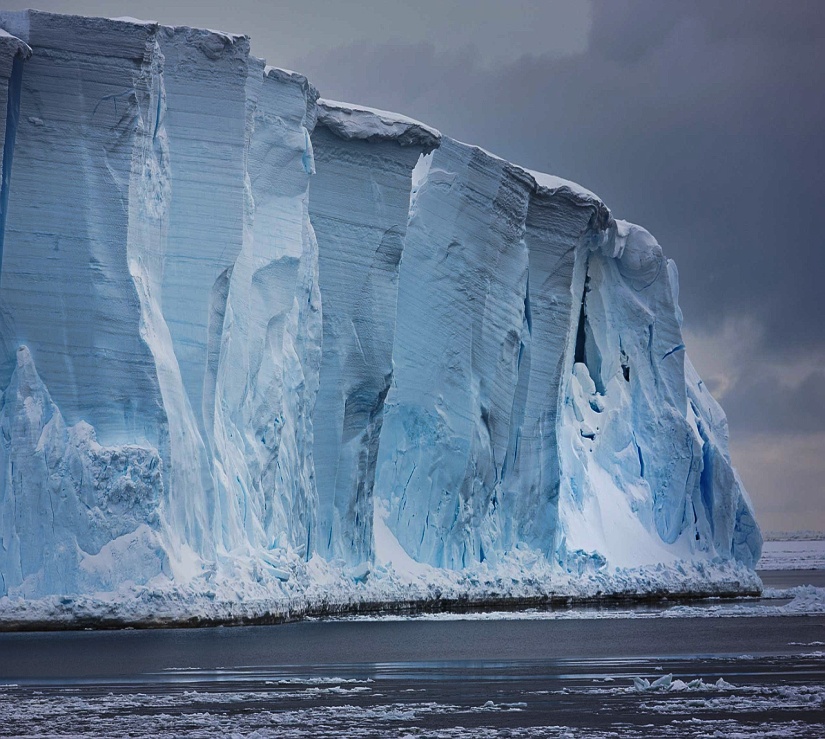 Айсберги покровных ледников
Айсберги выводных ледников
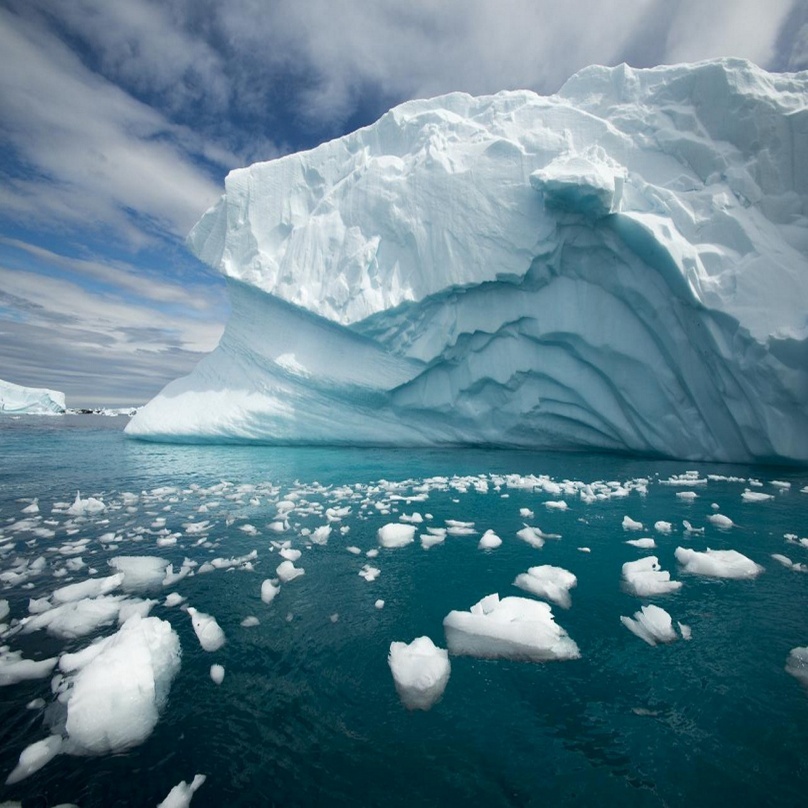 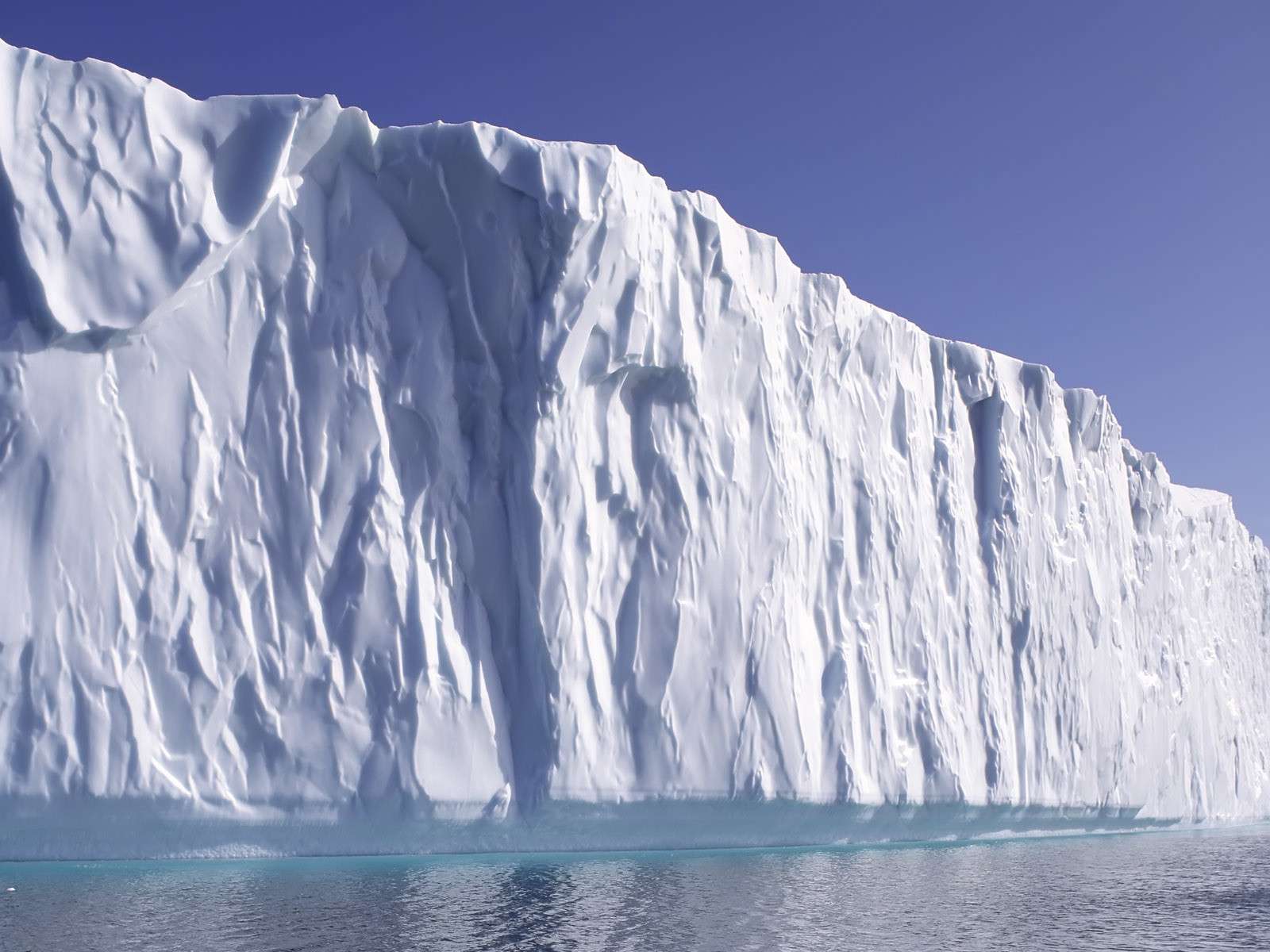 Шельфовые айсберги
Чем опасны Айсберги?
Опасность заключается в том, что, во-первых, льды отражают солнечные лучи, охлаждают воздух и способствуют образованию туманов; во-вторых, большая часть айсберга (до 90% его объема) находится под водой.
Ну и конечно есть шанс столкнутся с айсбергом и тем самым произойдет кораблекрушение.
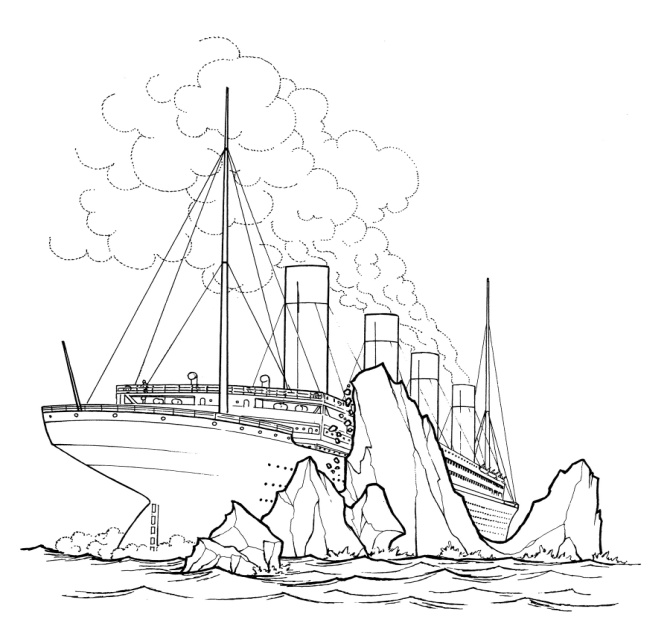 Факты про айсберги
Есть множество разных фактов  и мифов про айсберги но в презентации но я вам расскажу только про  5 фактов:

1. На некоторых крупных и старых айсбергах годами располагаются дрейфующие научно-исследовательские станции, на которых работают учёные.

2. В прибрежных водах Антарктиды постоянно плавает около 100 000 айсбергов.

3. Столообразный айсберг отличается от пирамидального плоской и относительно ровной вершиной. Такие айсберги легко принять за острова, особенно в высоких широтах, и такое уже не раз случалось.
Заключение
Наша планета богата разными и очень интересными открытиями . И о одном из них 
Я вам рассказала , И земля не престает открывать все новое и новое . Айсберги это
Можно сказать просто кусок льда плавающий в океане , но сколько интересного
Можно узнать про айсберги.
Я выбрала тему <<Айсберги>> потому-что эта тема мне показалось крайне интересна и актуальной . И после работы над этим проектом теперь, я хочу поделится этой информацией с классом .
Продукт
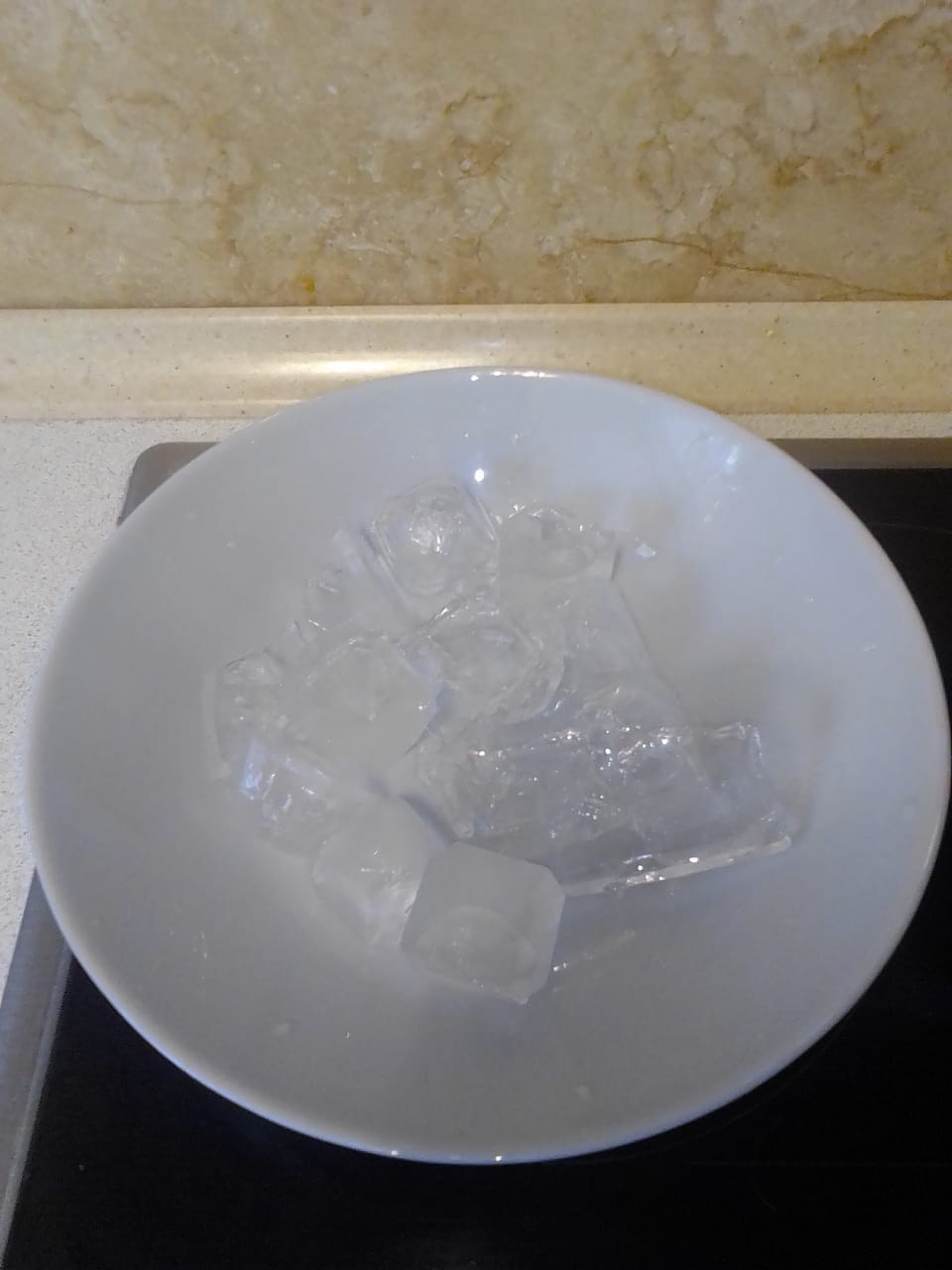 1…
10 : 00
Продукт
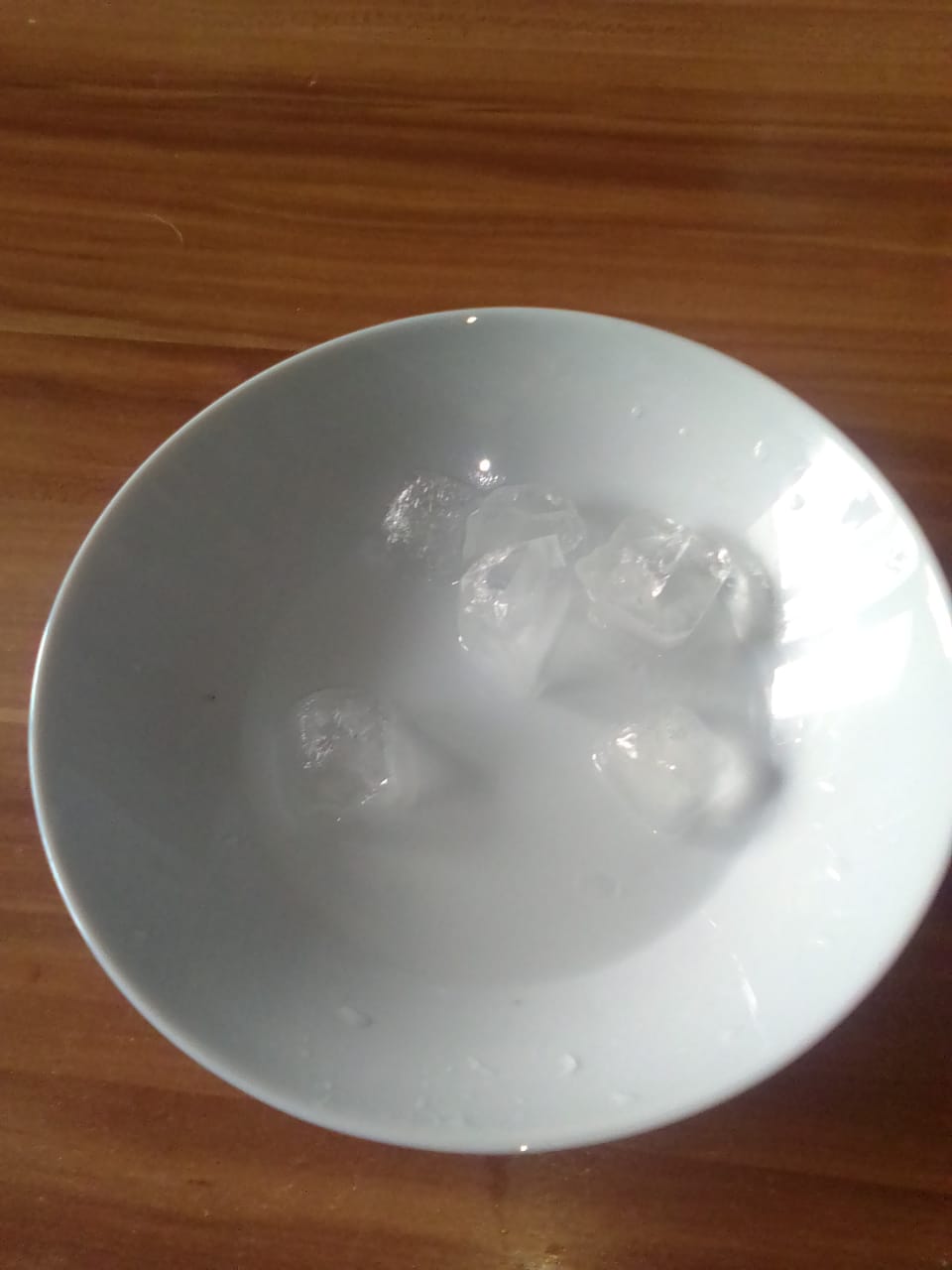 2…
10 : 10
Продукт
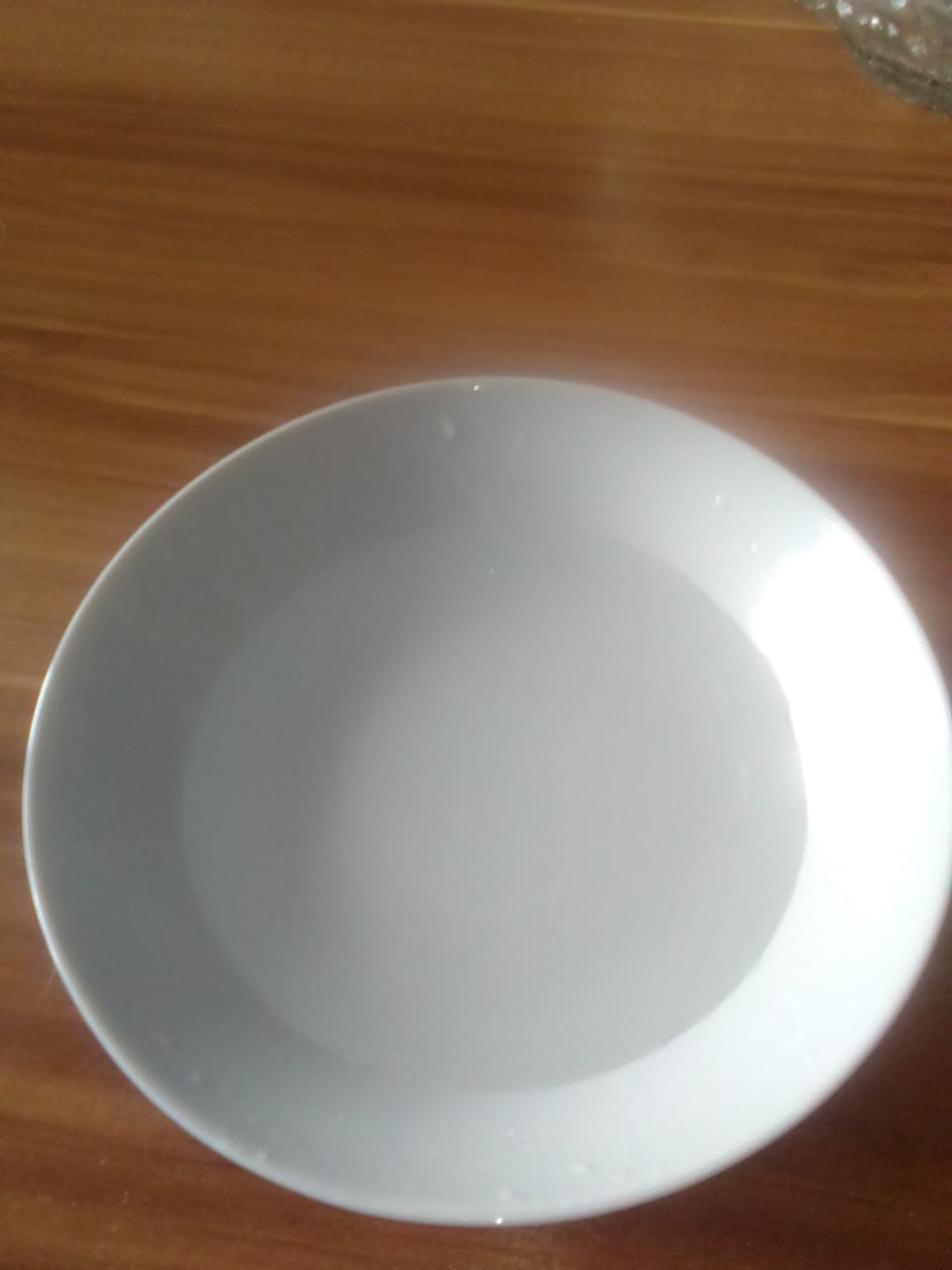 3…
10 :  15
Итог  :
Все 10 кусков льда растаяли через 15 минут
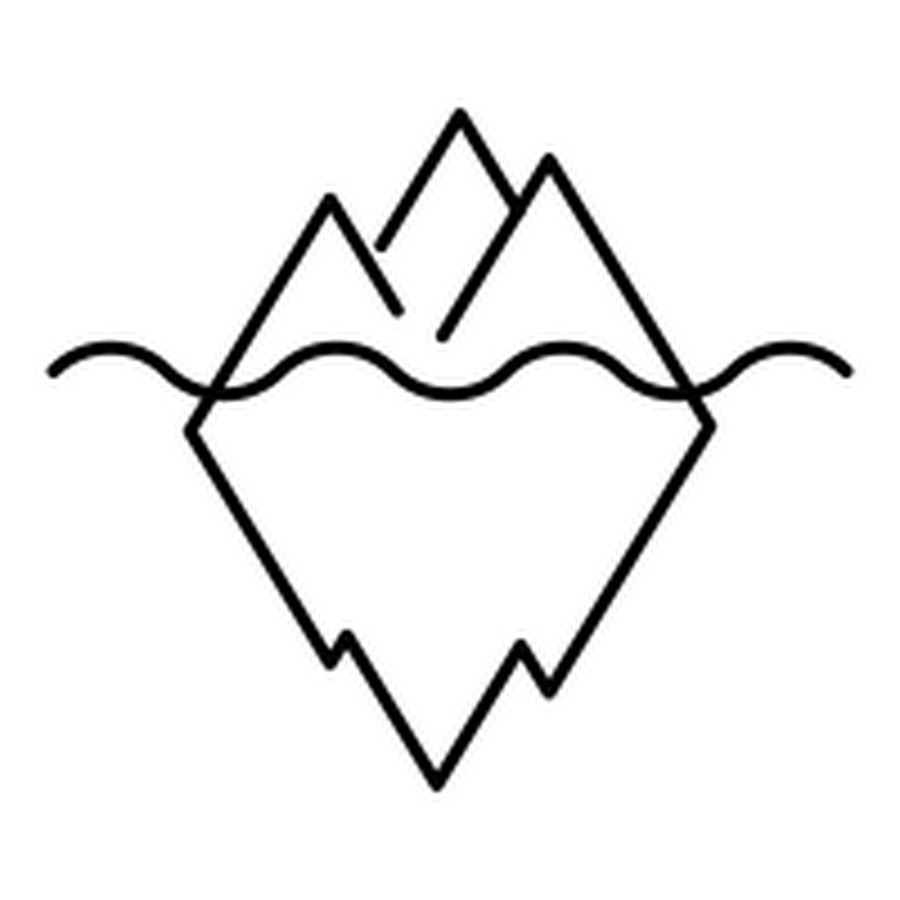 СПАСИБО ЗА       ВНИМАНИЕ